Как возникла Вселенная?
Работу выполнил: Романов Даниил,
                                 ученик 5 класса «А» МОУ «Куровская СОШ №6»
Откуда появились галактики, звезды, Солнце, Земля и Луна?
Вселенная безгранична
Вселенная расширяется
Теория Большого взрыва
Теория стационарного взрыва
Теория инфляции (Гут, Линде, Виленкин).
Модель плазменной Вселенной
Модель астрофизиков Боннского университета (Германия)
Пространственно-временная пена (Уиллер, Пенроуз)
Big Bang
Материя – это все, что существует в нашем мире: вещество, энергия, электричество, лучи, пространство, жизнь, время.
Первичный сгусток сверхплотной материи в виде огненного шара
До взрыва не было ни Времени, ни Пространства
В течение 10 тысяч лет шло творение вещества
Формирование Солнечной системы
Появление первых микроорганизмов
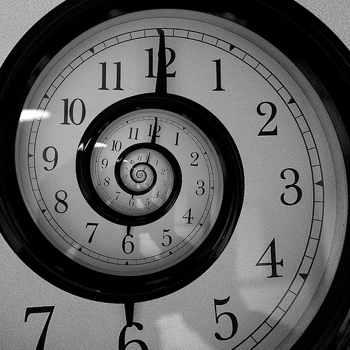 Экстравагантные теории строения и происхождения Вселенной
Экпиротическая теория происхождения Вселенной
Вселенная - порождение Черной дыры
Белые дыры
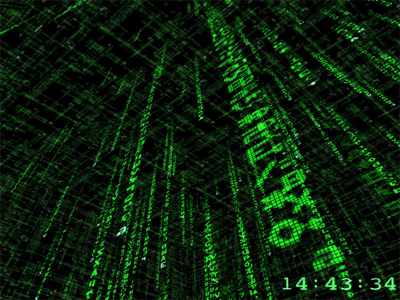 Вселенная - это "Матрица"
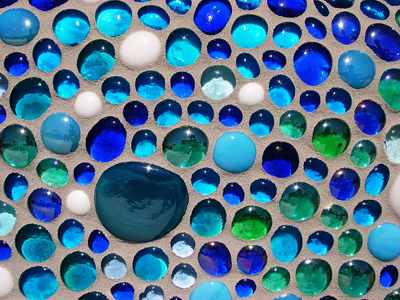 Квантовая теория миров
Земля – дитя по вселенским масштабам времени
Представим время от Большого взрыва в виде одного года.
Зарождение Галактики
9 сентября - возникновение Солнечной системы
Планета Земля
Декабрь – появление людей
23 часа 46 минут - добывание огня
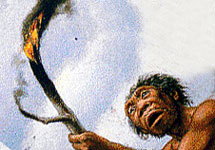 Спасибо за внимание!